Informační systémypodnikové systémy MES
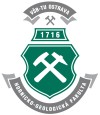 Ing. Roman Danel, Ph.D.
roman.danel@vsb.cz
Institut ekonomiky a systémů řízení
Hornicko – geologická fakulta
Cíl přednášky
Podnikové informační systémy
Co je to systém typu MES?
Jaké úkoly řešíme v IS pro řízení výroby? (11 funkčních oblastí MES)
MES
MES = Manufacturing Execution Systems 


MES = systémy řízení výroby.
MES poskytují informace umožňující optimalizovat výrobní aktivity počínaje příjmem objednávky a konče finálním produktem.
MES poskytuje operativní informace pro okamžité řízení výrobních procesů.
MES může být základ pro budování informačního systému podniku.
Legislativa a odkazy
http://www.mesa.org/en/  - MESA -Manufacturing Enterprise Solutions Association
1. 1. 2005  - směrnice (EC) No. 178/2002 – směrnice EU pro potravinářství – povinnost dohledatelnosti (tracebility)
http://www.managingautomation.com/manufacturing-execution-systems
http://www.managingautomation.com/techmatch/mes-vendor-profiles.aspx
MESA definition of MES
„Using current and accurate data, MES guides, triggers, and reports on plant activities as events occur. The MES set of functions manages production operations from point of order release into manufacturing to point of product delivery into finished goods. MES provides mission critical information about production activities to others across the organization and supply chain via bi-directional communication.“
ERP systém
MES
Procesní automatizace
Srovnání MES a ERP
ERP pracují na úrovni strategického a taktického řízení firmy – plánování, obchodní, finanční, ekonomické procesy…administrativní systémy
MES – na úrovni taktického až operativního řízení – primárně je to systém řízení výroby
Cíl a účel systémů MES
Dosažení nižších nákladů
Zvýšení kvality
Pružnější reagování
Cíle
KVALITA
PRODUKTIVITA
EFEKTIVITA
Cíle MES systémů
Umožnit řiditelnost procesů
Garantovat termíny plnění zakázek
Optimalizace stavu výroby
Optimalizace logistických procesů
Zkrácení doby průchodu výrobku výrobou na minimum
Prostředky pro rychlou reakci na okamžitou situaci
Sledování kvality včetně archivace
Snižování nákladů na manipulaci s materiálem ve výrobě
Automatizace administrativních činností
Cenové modely u MES
User-based – licence dle počtu uživatelů
(Usage) Module-based
Outsourcing – SaaS

Světová statistika:
Průměrná cena MES: $150,000 to $300,000
Návratnost 6 – 24 měsíců
Perspektiva MESu
Vyvíjí se relativně pomalu
Nové SW technologie se zde prosazují později než u jiných systémů
Aktuálně Microsoft.NET Web services, dashboards, OPC, SaaS…
Manufacturing 2.0
Cca 2007
service-oriented architecture (SOA) product data management (PDM)
blogs, wikis, instant messaging, and user-centric interfaces
Snaha obejít statickou architekturu MESu, chybějící podpora iniciativ jako je „lean“ nebo „Six Sigma“ atd.
Světová ekonomická krize
FUNKCIONÁLNÍ HIERARCHIE
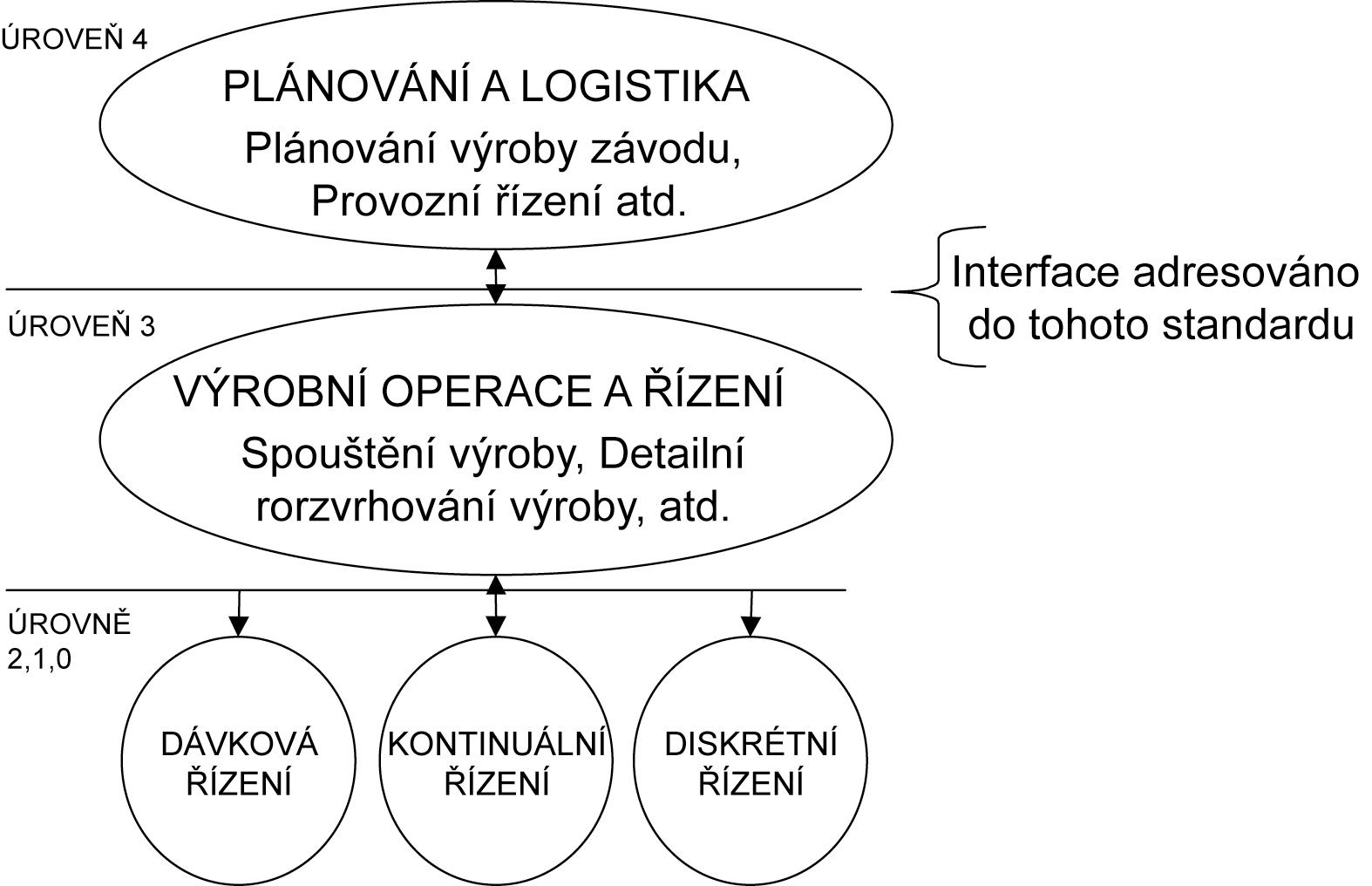 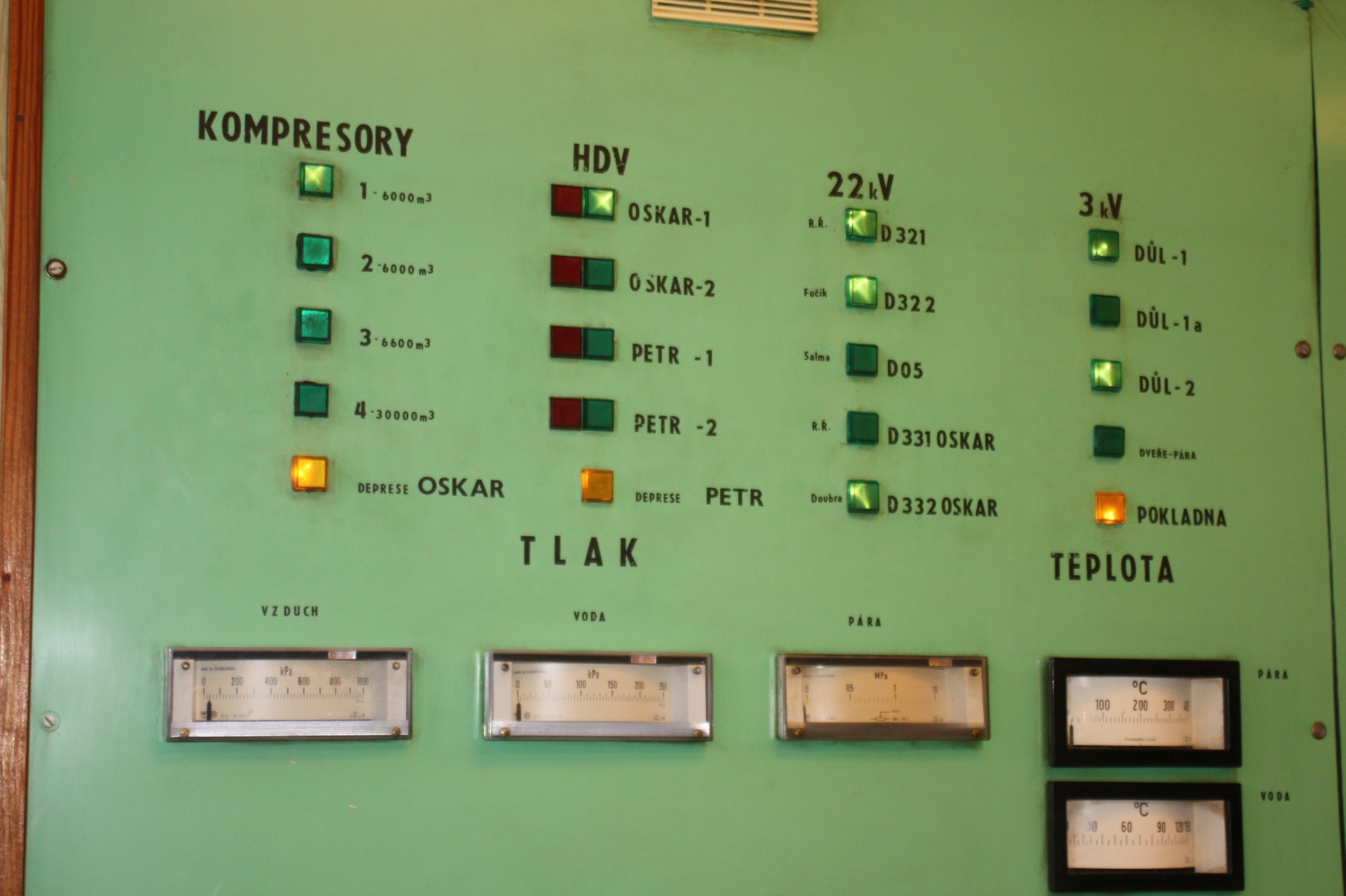 www.hgf.vsb.cz
SCADA systémy - vizualizace
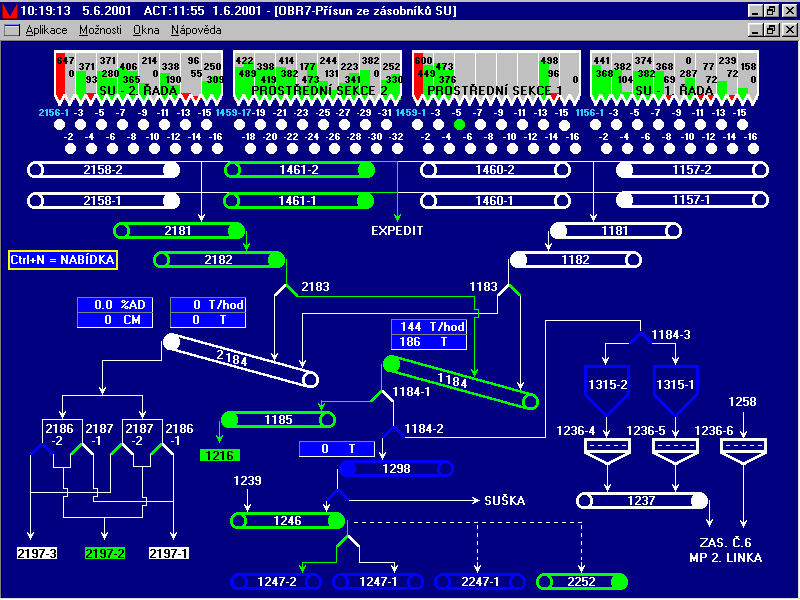 [Speaker Notes: ATP Soukup s.r.o. – przerabialnia węgla]
SCADA - vizualizace
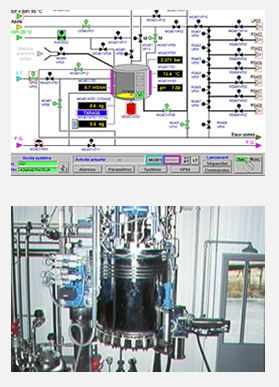 [Speaker Notes: http://www.nosaki.com/nskDotCom/nskui?lng=en&navig=industry&content=en.industry.20090511.html]
Důlní dispečink
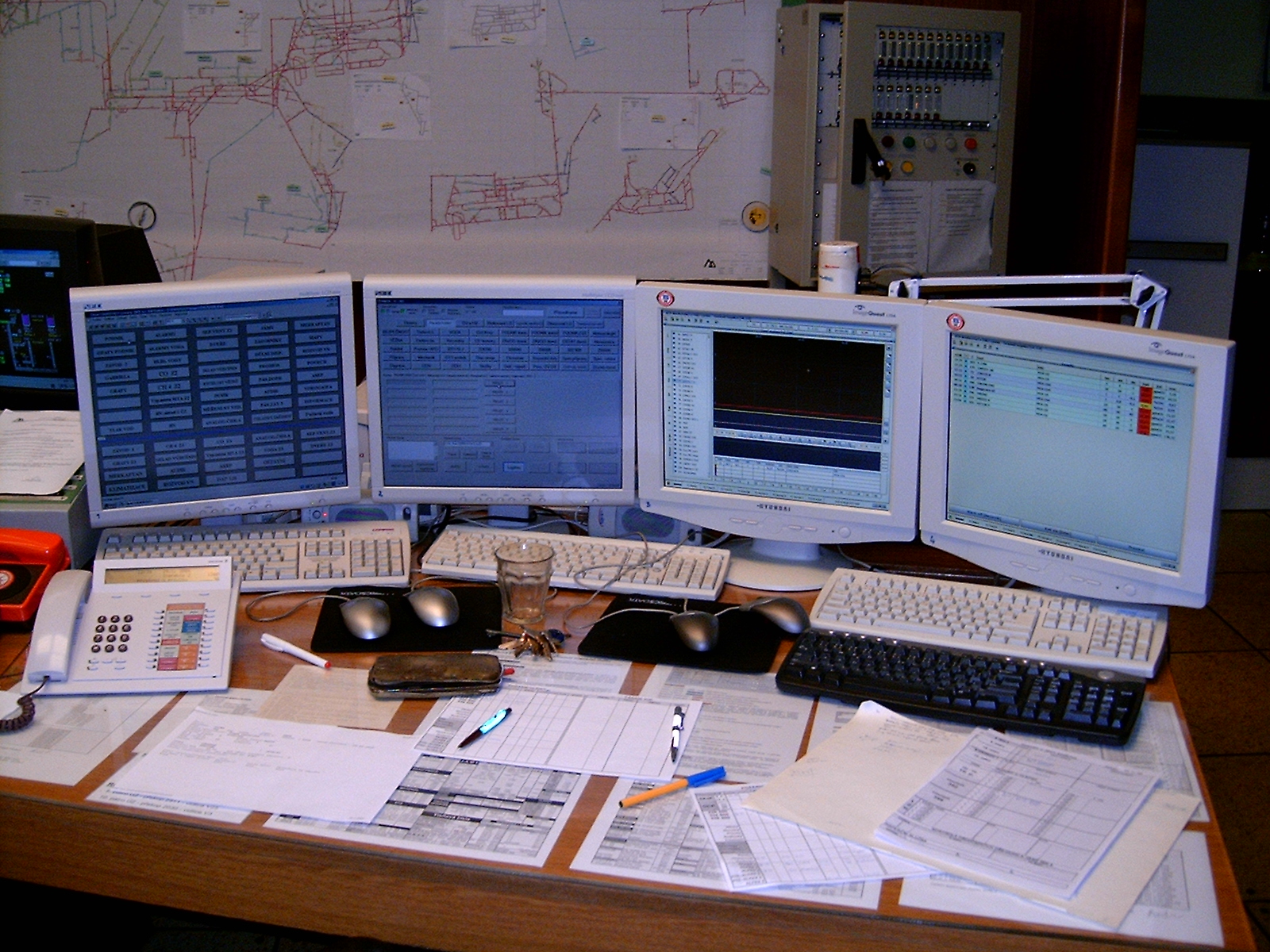 www.hgf.vsb.cz
Dispečink Hyundai
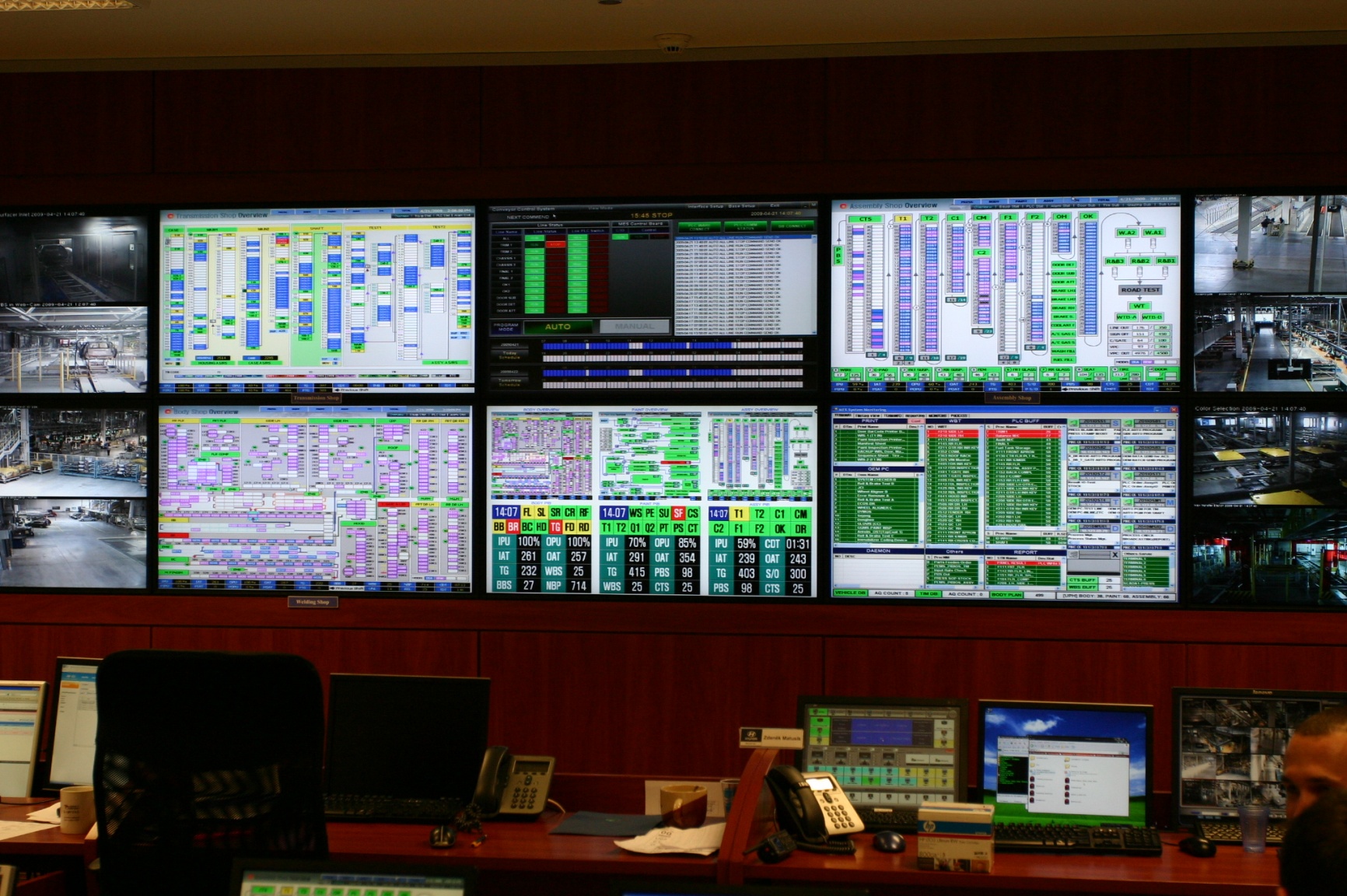 Technologie LED
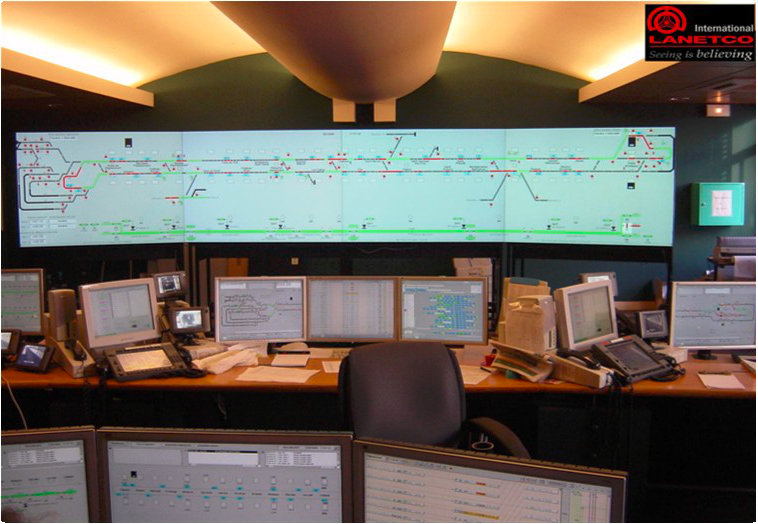 Jaké funkce má MES?
Funkční oblasti MES
Krátkodobé rozvrhování
Přidělování zdrojů a kapacit
Dispečerské řízení
Správa dokumentace
Sledování toku materiálu
Analýza výkonnosti
Sledování pracovníků
Řízení údržby
Ovládání procesu
Řízení jakosti
Sběr dat
Alokace a řízení zdrojů(Resource Allocation and Status)
strojů,
nástrojů,
dovednosti personálu,
materiálu,
ostatního zařízení,
dokumentace,
a dalších
Dispečerské řízení výroby(Dispatching Production Unit)
Řízení toku výroby ve formě:
práce,
posloupností,
dávek,
množství,
určení práce 
	výroba může být změněna v reálném čase  na základě skutečné události na úrovni dílny
Sběr dat (Data Collection/Acquisition)
získání informací o operacích z  výroby
parametrické data 
 z výrobních zařízení 
 z výrobního procesu
poskytnutí real-time vyhodnocení stavů o:
výrobních zařízení
výrobním procesu
historii procesu
historii parametrických dat
Řízení kvality(Quality Management)
Získání real-time  měření  z výroby 
Analýzy ve smyslu řádného  řízení kvality produktu
Identifikování problémů vyžadujících pozornost
Doporučení akce ke korekci problému 
Identifikace nežádoucích odchylek ve výrobě
Řízení procesu(Process Management)
Monitorování výroby a automatických korekcí výroby

Podpora rozhodování operátora zajišťujícího korekce

Zlepšování funkcí ve výrobním procesu může zahrnovat řízení alarmů
Informační systém technologických dat
Určení systému:
Zajištění dlouhodobé archivace dat 
v základní přesnosti.

Automatické zpracování 
archivovaných dat.

Možnost prezentace dat velké 
skupině uživatelů. 

Možnost nasazení systému jako 
distribuovaného řešení.
Plánování a sledování výroby
personál přidělený na práci,
materiálové komponenty použité ve výrobě,
skutečné výrobní podmínky,
alarmy,
přepracování a jiné výjimky vztahující se       k výrobku
Analýzy výkonnosti(Performance Analysis)
okamžité reportování  výsledků výroby z aktuálních  informací
jejich porovnání s poslední historií a očekáváními  
Predikce odhadů ekonomických výstupů
Výsledky výkonnosti  zahrnují:
měření,
vhodnost zdrojů,
opotřebení výrobních jednotek,
shodu s plánem,
porovnání se standardy
Bilancování
Monitorování a analýza dat: 
energií
surovin
kapacit
Rozvrhování operací (Operations Scheduling)
Provádění sekvencí na základě:
priorit,
příznaků, 
charakteristik,
výrobních pravidel.
	Operační a detailní rozvrhování je konečné a rozpoznává alternativy a překrývající se paralelní operace za účelem kalkulace v detailu, exaktní čas zatížení zařízení  a vyrovnání, změna vzorců pro výpočty časů v předpisech.
Ganttův diagram
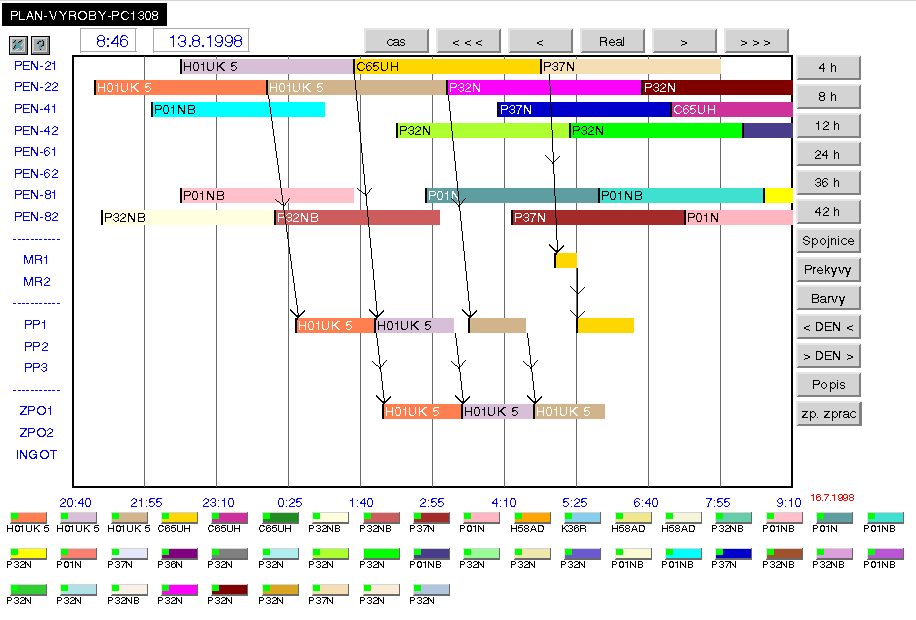 Řízení dokumentace (Document Control)
Záznamy a formuláře zahrnují:
pracovní instrukce,
návody,
projektovou dokumentaci,
standardní operační procedury,
části programů,
záznamy o dávkách,
poznámky o inženýrských změnách,
záznamy z komunikace
plány, receptury a výsledky výroby.
Řízení pracovních sil  (Labour Management)
Zahrnuje reporty spotřeby času a přítomnosti pracovníků,
Oprávnění
Certifikace pracovníků,
Řízení údržby (Maintenance Management)
zabezpečuje zařízení  a nástroje  použitelné pro výrobu 
zahrnuje  rozvrhování periodické a preventivní údržby, a také reakci na bezprostřední problémy
udržuje historii posledních událostí nebo problémů pro  podporu jejich  diagnostiky
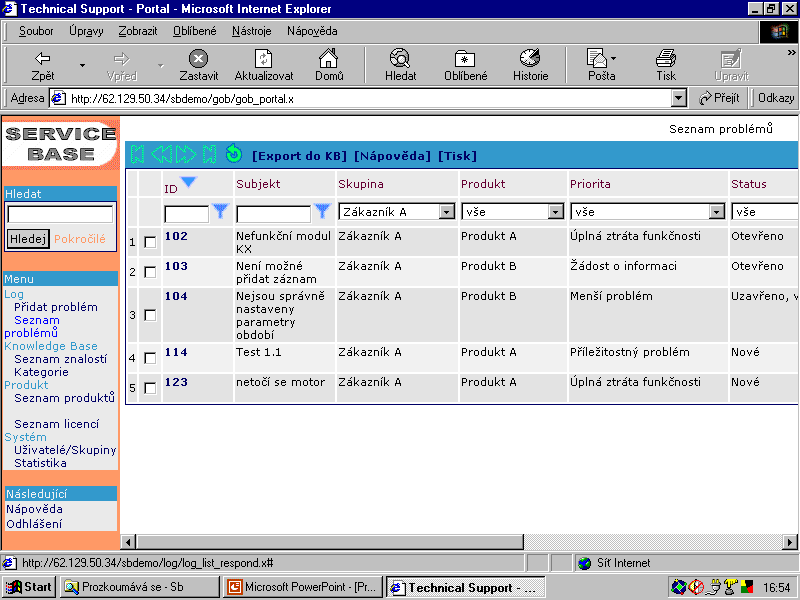 Související technologie
QMS
QMS = Quality Management System


Systém řízení jakosti

	Skupina postojů, procesů a procedur vyžadovaných pro plánování a provádění (výroba/služby) v oblasti hlavní činnosti organizace
PLM
PLM = Product Lifecycle Management

správa životního cyklu výrobku, informační strategie; podchycení nejlepších metod a vědomostí získaných v průběhu celého života výrobku
Konvergence CAD, CAM, PDM (Product Data Management; aplikace, která řeší vytváření, správu a publikování dat o produktu)
CAM
CAM = Computer Aided Manufacturing


Počítačová podpora obrábění
CNC stroje (= computer numerical controlled)
APS
Advanced Planning and Scheduling

Velikost a posloupnost výrobních dávek, jejich priority a požadavky na suroviny
Plánování výroby s ohledem na její kapacity
Just-in-time
JIT je strategie řízení výroby, která je založena na úspoře nákladů produkce díky redukci nákladů na skladování. 
JIT
Vysoká jakost,
Krátké cykly objednávek,
Eliminace zásob,
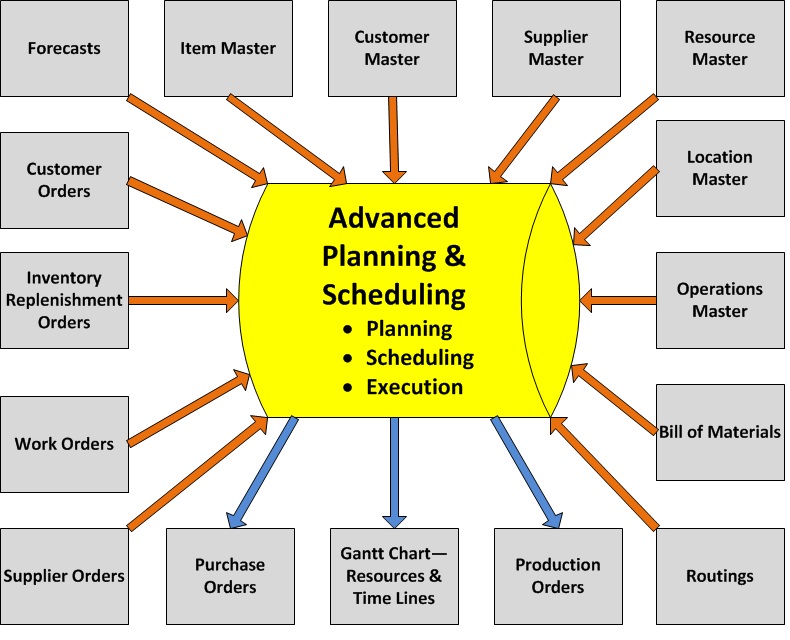 [Speaker Notes: http://infostart.ru/public/93587/]
Visualizing KPI (Key Performance Indicators)
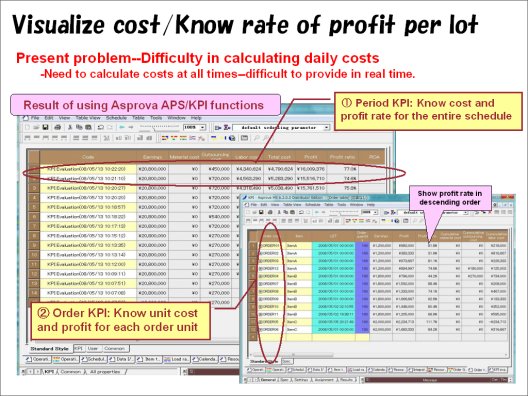 [Speaker Notes: http://www.lean-manufacturing-japan.com/advanced-planning-scheduling/visualizing/kpi.html
The KPI are calculated from the results of short- mid- and long-term schedules. KPI consist of such items as order KPI, resources KPI, product KPI and period KPI. This allows cost accounting for each item.]
Gantt diagram
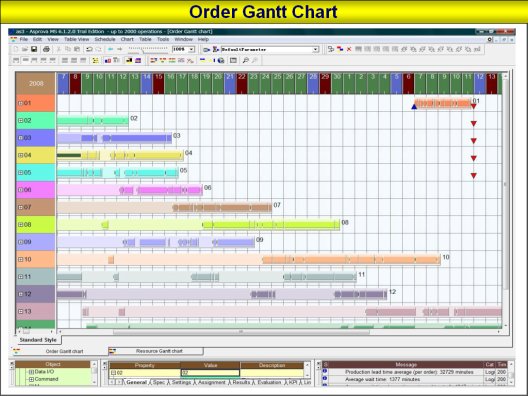 [Speaker Notes: With these charts, we can see whether each order is on time for delivery, what the lead-time is, what the progress is, and the lead-time dispersion
http://www.lean-manufacturing-japan.com/advanced-planning-scheduling/visualizing/orders.html]
Forecasting
Forecasting is a term used to describe the prediction of future events. 
Demand Planning is the process of recognizing economic demands for products in the marketplace.
Typy Forecastingu
Sales Forecast
Demand Forecast
Revenue Forecast
SCM
SCM – Supply Chain Management

Řízení dodavatelského řetězce

			dodavatel  -  výrobce  -  zákazník

Zlepšení schopnosti reagovat na požadavky uživatele.
Moduly SCM
Planning – plánování, jak dodat produkt vysoké kvality při nejnižších možných nákladech
Sourcing – vztahy s dodavateli
Making – samotná výroba
Delivering – logistika produktů
Returning - reklamace
Složky SCM systémů
The product flow (informace o pohybu produktu k zákazníkovi) 
The information flow (eviduje informace o objednávce a její stav)
The finances flow (sleduje stav plateb za dodávané zboží)
SW v SCM systémech
Planning applications – optimalizace vyřizování objednávek
Execution applications – sledování fyzického stavu vyřízení objednávky (produkt, finance)
Zhrnutí
Co je to MES?
Jaké jsou cíle MES systému?
Jaké funkční oblasti MESu znáte?
Co je to APS, QMS, CAD,…?
Co je účelem SCM systémů?